「三年とうげ」辞典★　国語辞典やインターネットで調べる。
★　むずかしい漢字は使わない。
★　国語の時間はいつでもOK。
★　休み時間や家でもOK。
★　絵や写真があると分かりやすい。
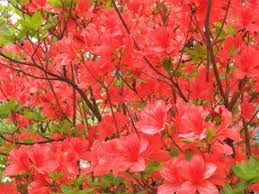 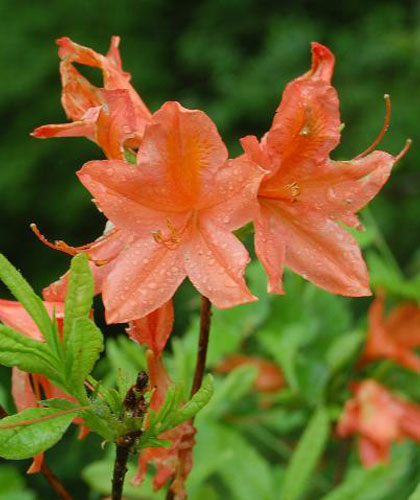 れんげつつじ
ぬるでのは
ふでりんどう
くき先に青むららさ色の花を数りんつける。（花のとくちょう）
葉のふちにぎざぎざはない。　（葉のとくちょう）
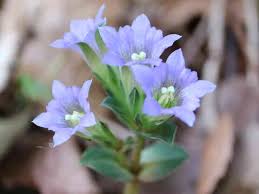 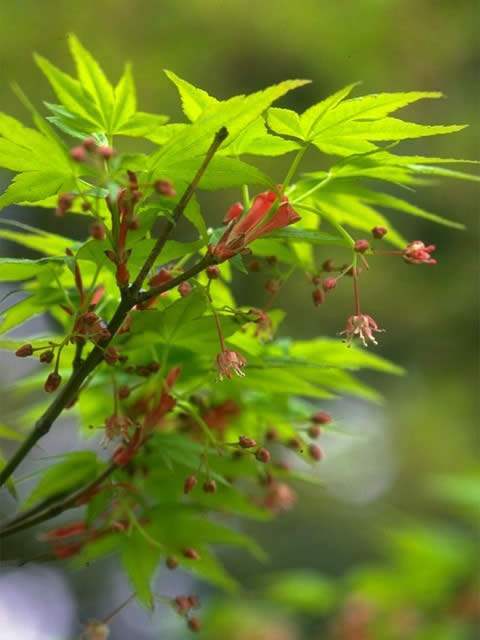 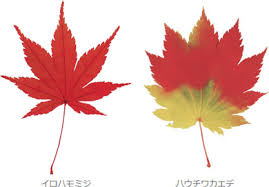 かえで
イロハモミジ・イテヤカエデなどのカエデ科の植物のこと
　モミジとも言う
ぬるでの葉
さきみだれる
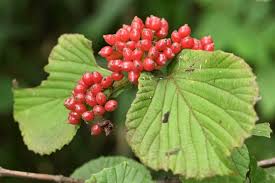 がまずみ
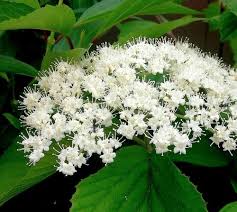 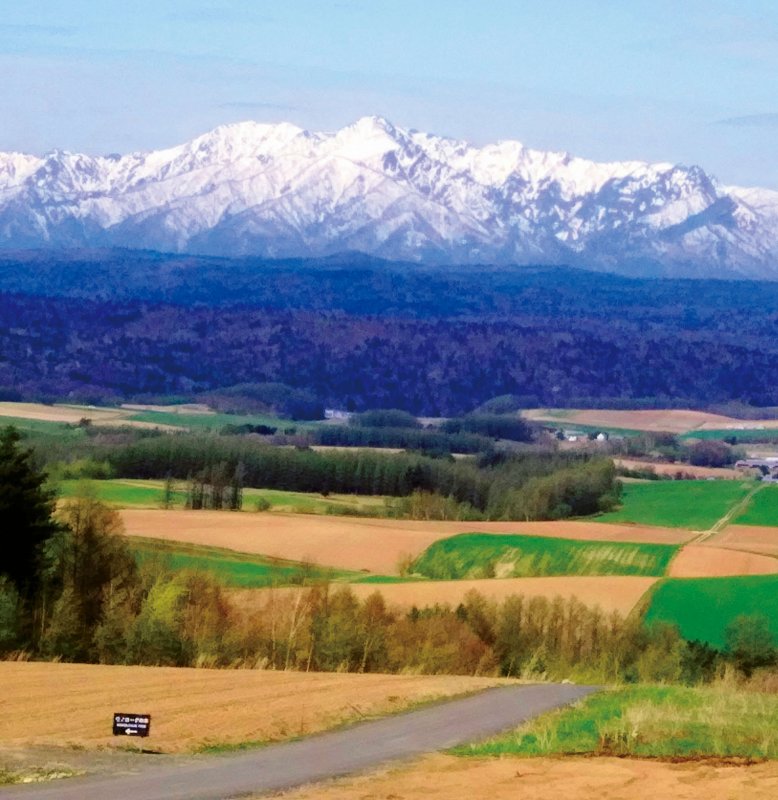 ふもと
山の下の方
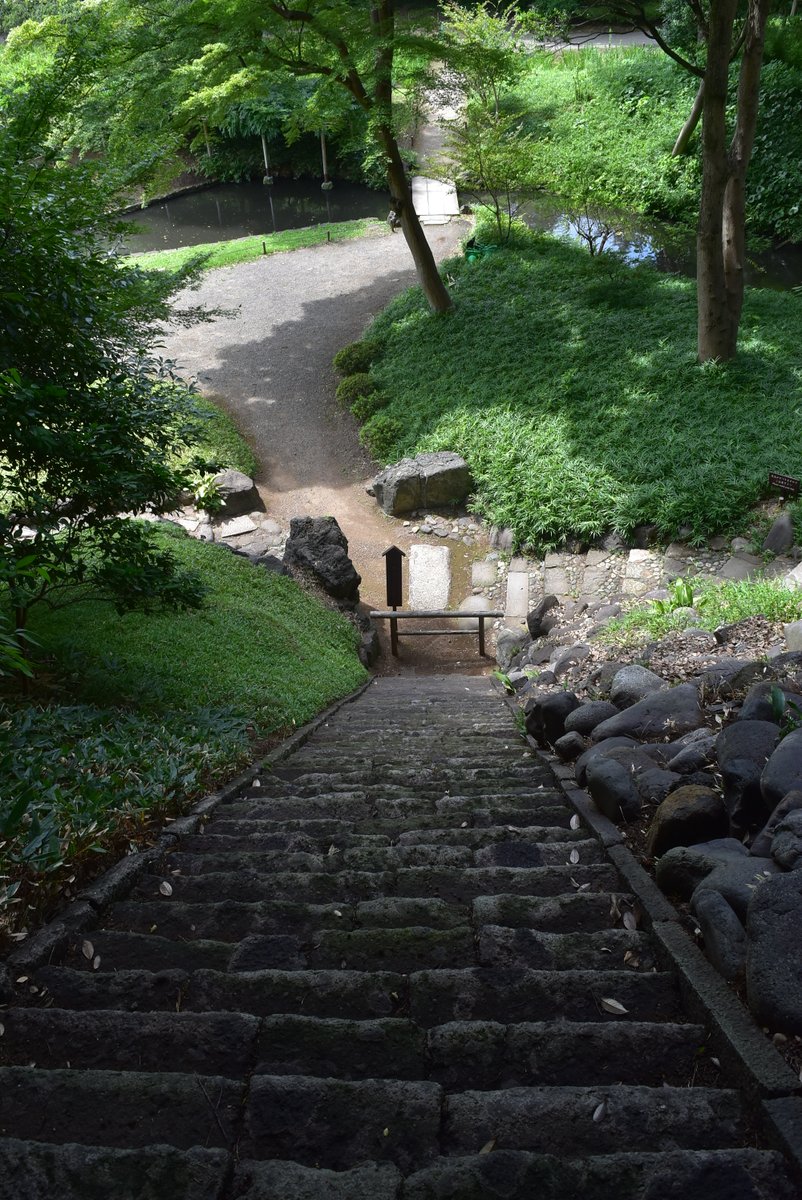 さしかかる
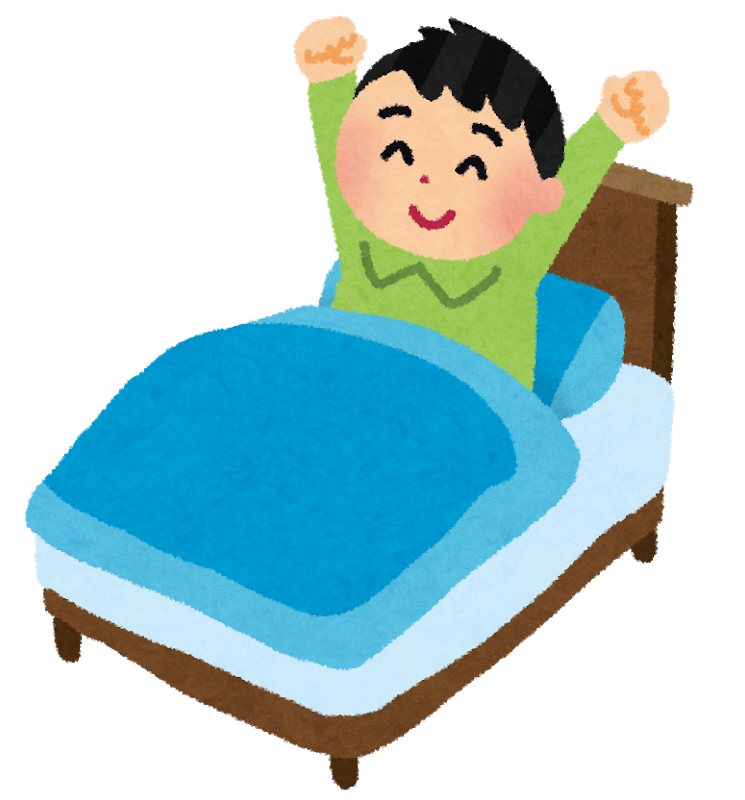 はね起きる
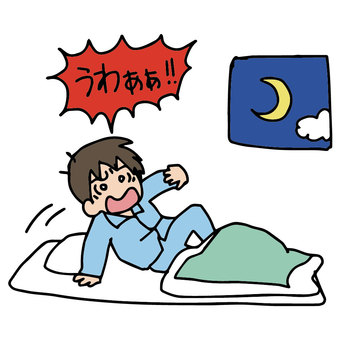 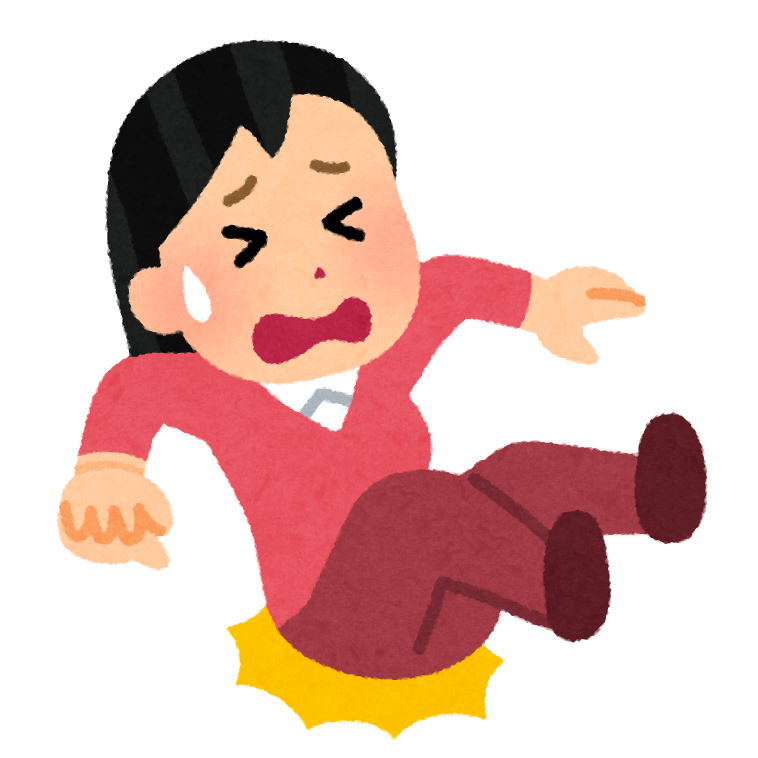 しりもち
転んで、しりを地面に打つこと。
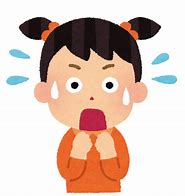 けろっとした顔